Seasonal Distribution pattern of spring chinook salmon in Willamette Valley Project reservoirs
Principal Investigators:

Fred R. Monzyk 
Jeremy D. Romer
Ryan Emig
Thomas A. Friesen




Oregon Department of Fish and Wildlife
Corvallis Research Lab
Corvallis, Oregon
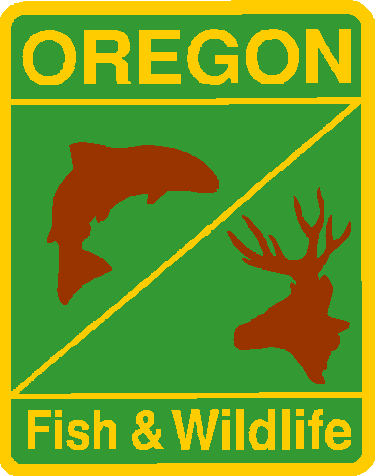 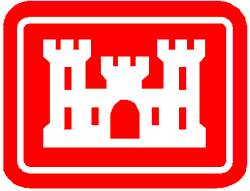 [Speaker Notes: Summarize results from spring distribution work over the last few years
Show results from summer and fall distribution work from 2014]
Background
Most juvenile Chinook enter reservoirs in spring as fry (mean FL=35 mm).
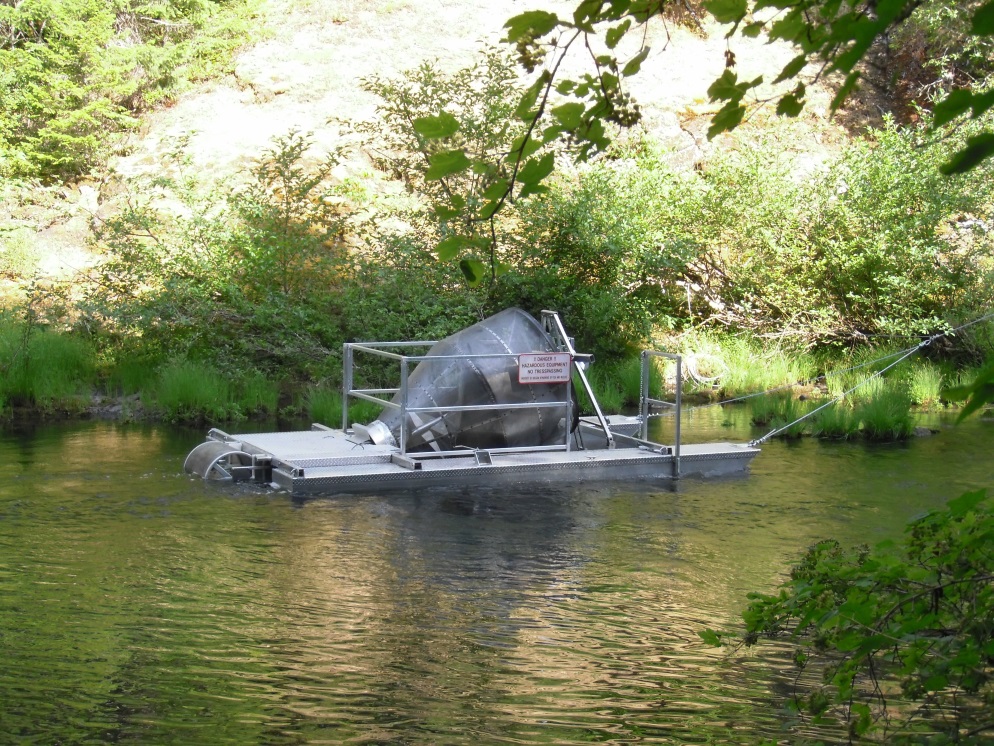 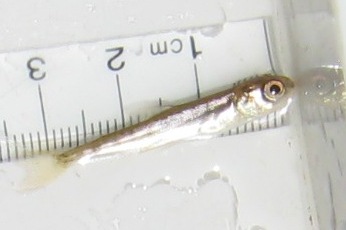 [Speaker Notes: ~90% of juvenile Chinook enter as fry]
Background
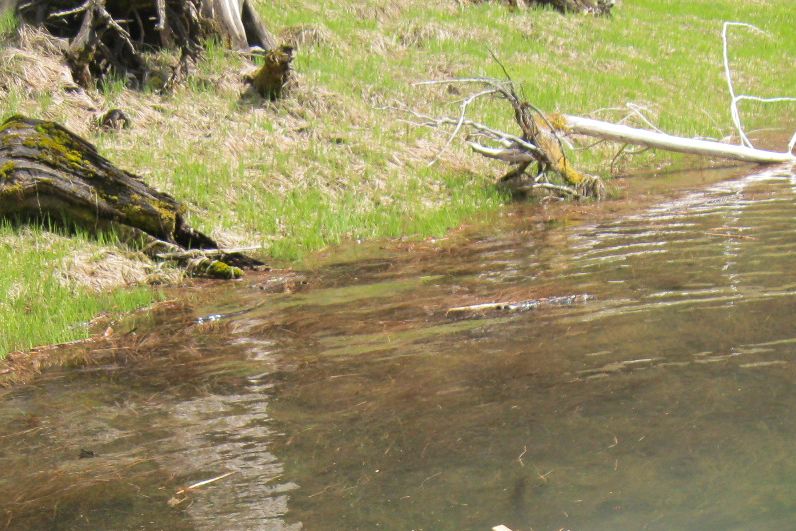 Subyearlings use nearshore 
     habitat in the spring
Move offshore into deeper water in the summer
Return to surface in the fall
[Speaker Notes: Fry occupy shallow nearshore habitat in spring (often times see small schools close to shore)]
Background
Vertical Distribution
Where are they???
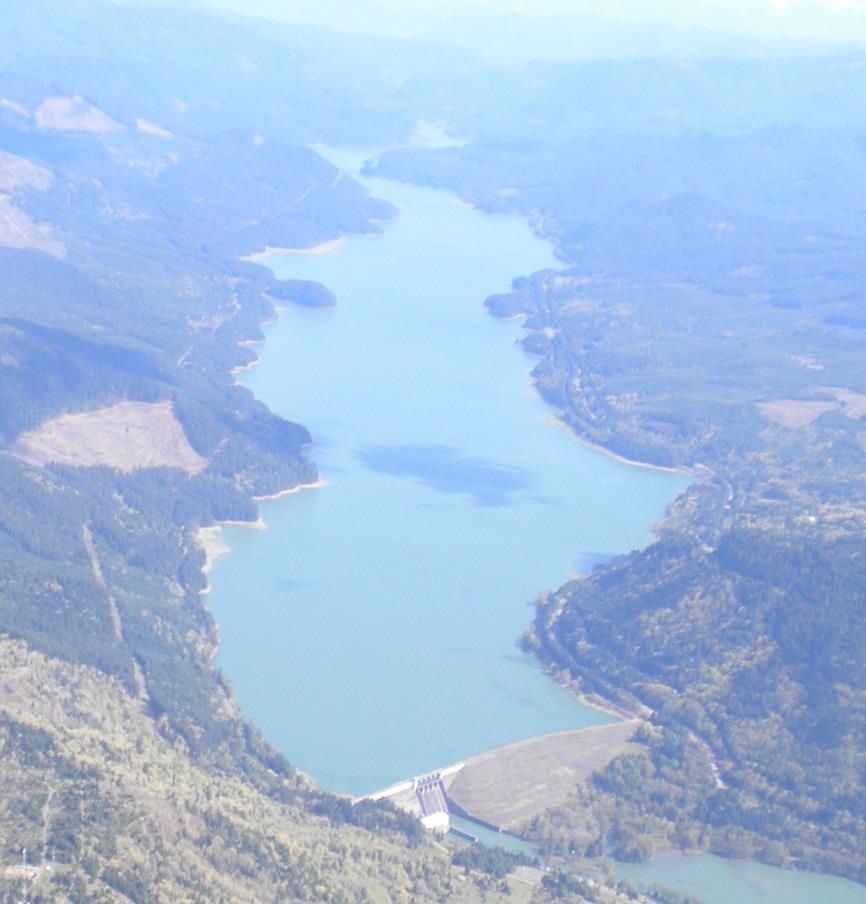 Spring
?
Summer
Fall
Lookout Point
Information needed for designing downstream passage
[Speaker Notes: Our question was-How are they distributed longitudinally (from HoR to Dam) in each season?  If passage structure built at forebay, need to know if fish will be available.]
Background/Objectives
Evaluated longitudinal distribution (HoR to Dam) of subyearlings in the spring 2011-2014.
Cougar, Detroit, Foster, Lookout Point (LOP)

In 2014, evaluated longitudinal distribution in the summer and fall (pilot effort in fall 2013).
LOP only
Methods
Spring
Nearshore nets set throughout reservoirs
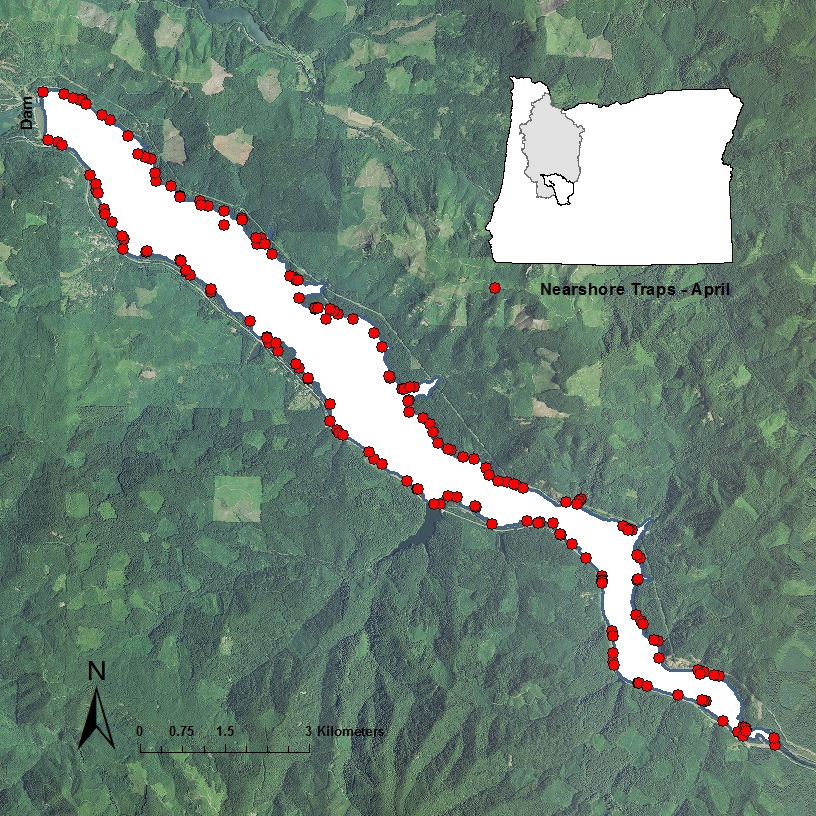 3 months in spring (Mar-Jun)
Checked daily
Cumulative distribution by res length
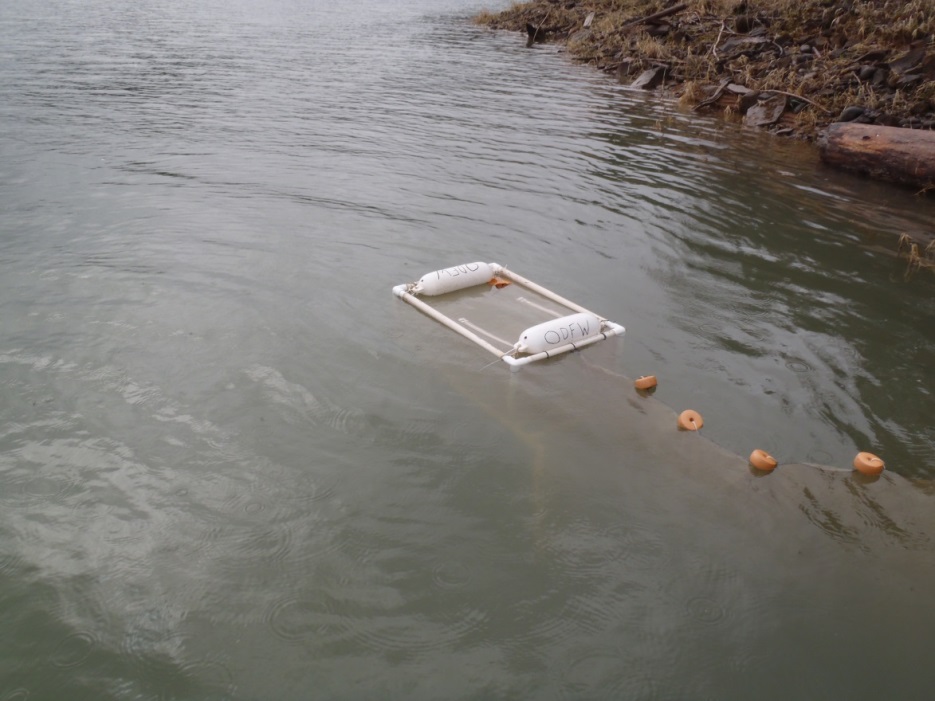 2x2x3’ box trap w/ 5-m lead net
[Speaker Notes: Set small box traps and Oneida traps throughout nearshore areas with a stratified random sampling design to ensure good coverage all the res.]
Methods
Summer and Fall 
Gill nets set in 6 areas of LOP  (all with steep slopes)
Set 45-65’ deep in summer (Jul-Aug ) and surface in fall (Oct-Nov)
Compared catch between areas w/ Kruskal-Wallis  test (α=0.05)                                                                                              (hatchery and natural origin)
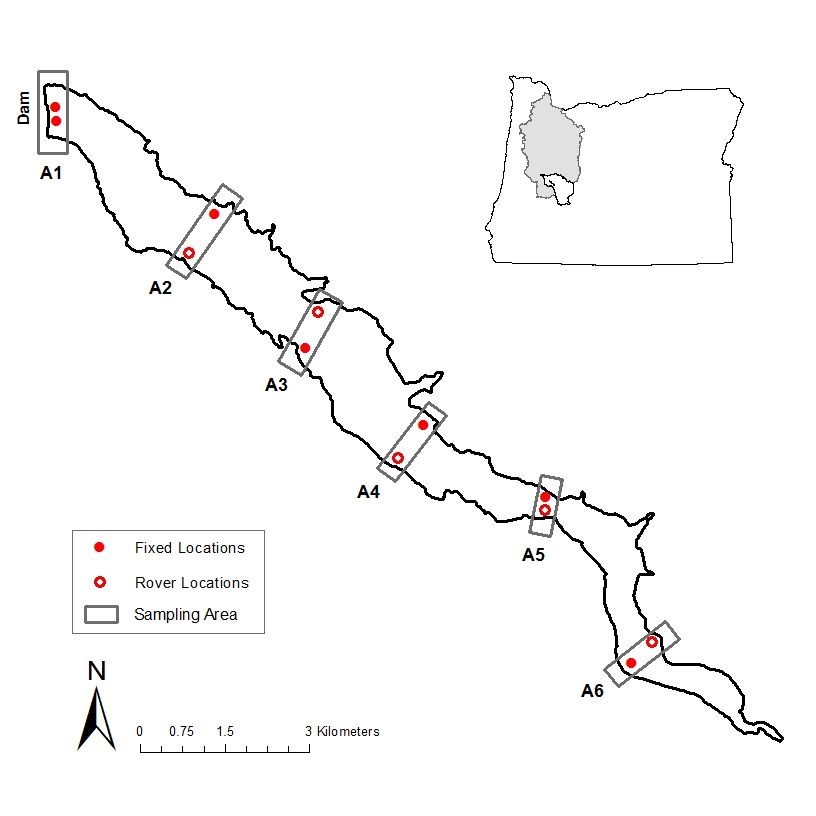 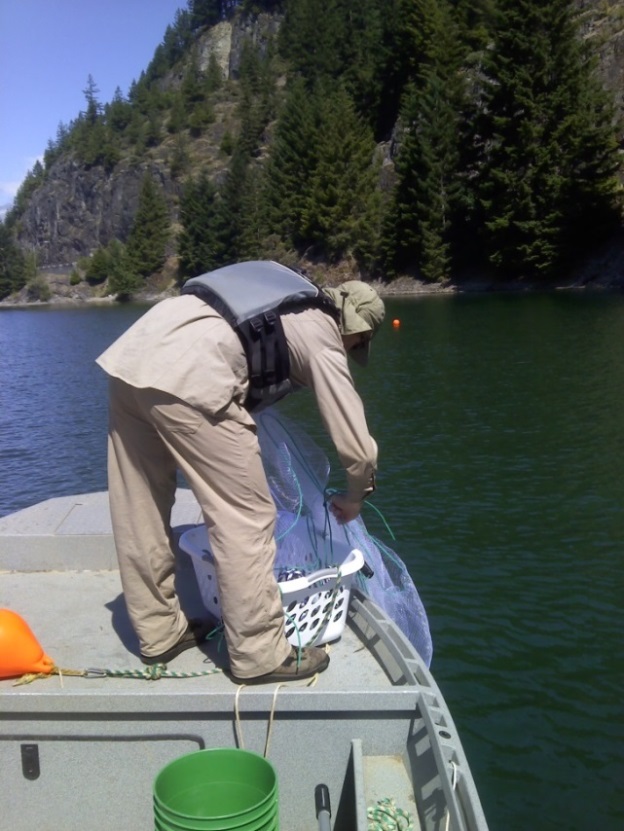 [Speaker Notes: We used gill nets in summer and fall since subs were larger and occupying different (pelagic) habitat.]
Results
Spring
Results
Spring
Subyearlings more abundant near HoR, except at Foster
South Santiam Arm
[Speaker Notes: Cougar, Lookout Point (and Detroit –not shown) have similar cumulative distributions with more subs near the HoR.  Foster demonstrated different pattern.  Foster is the smallest/shallowest reservoir and SS arm effectively reduces the size even more.]
Results
Spring
Subyearlings disperse further into reservoir each month
Cougar Reservoir -2014
Results
Spring
Lookout Point 2014 (viewed another way)
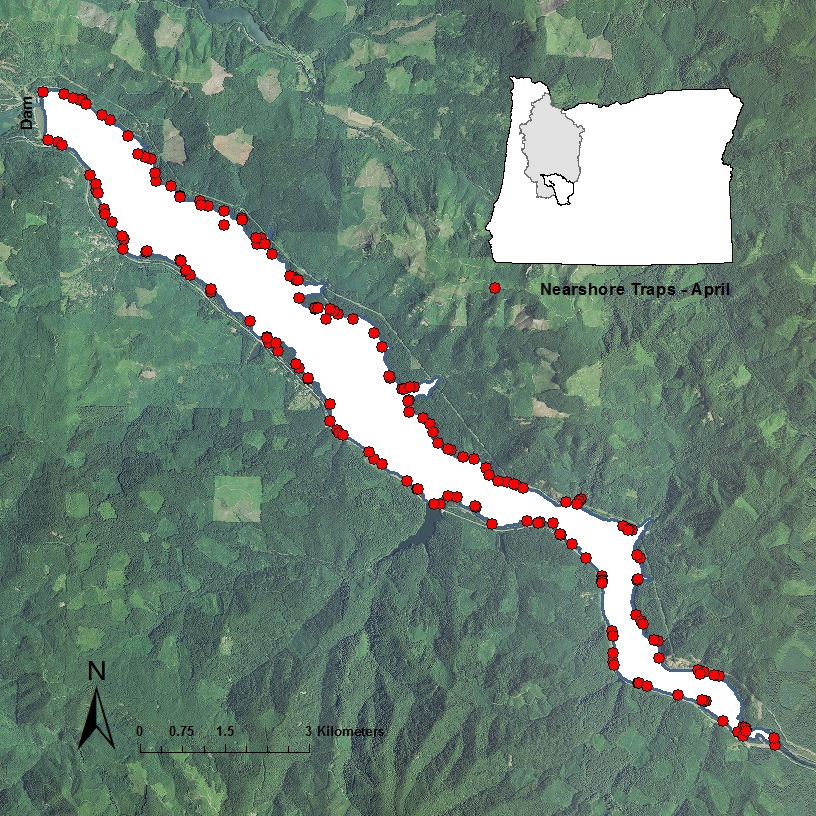 1
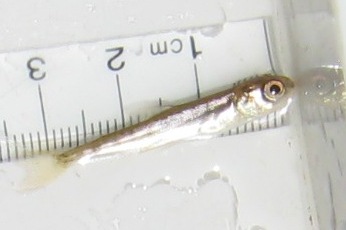 2
3
Divided reservoir
 into 6 areas for
 comparison to
 summer and fall
 catch
4
5
1              2              3              4              5               6
Dam
HoR
6
[Speaker Notes: Instead of looking at catch]
Results
Summer
Milling?
Chinook catch
Too
warm
Too
warm
A6
A6
HoR
HoR
Dam
Dam
Reservoir area
Reservoir area
Reservoir area
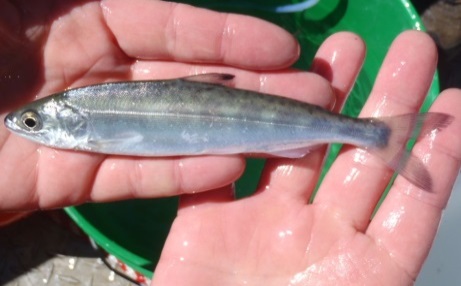 Bimodal distribution –subyearlings at dam and near HoR
23% of A5 hatchery catch comprised of forebay release group
38% of A1 hatchery catch comprised of HoR release group
[Speaker Notes: Area 6 was too warm and shallow to hold fish (1 fish caught out of 20 sets).
Kruskal-Wallis One-Way ANOVA with Dunn’s multiple comparison tests.  Letter in common are not signf. different]
Results
Summer
Conceptual model of movement patterns 
that would cause bimodal distributions
Warm/
shallow  water
Dam
[Speaker Notes: Conceptual model of movement/milling pattern that would cause a bimodal distribution.
Bottom line: there are fish in the forebay available for passage.]
Results
Fall
Results
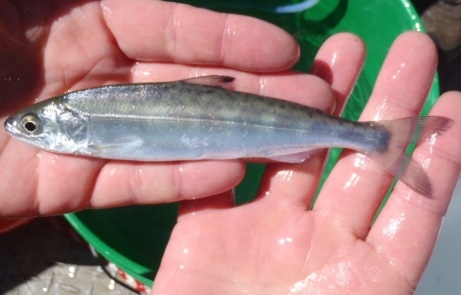 Fall
Chinook catch
Dry
Dry
z                z y                y                  y                  y
A6
A6
HoR
Dam
HoR
Dam
Subyearlings moved towards dam
Distribution developed before outflows increased
[Speaker Notes: Fall Distribution shows subs moved towards dam]
Results
Fall
Distribution pattern developed prior to
     discharge increases
Consistent with downstream movement to 
     overwintering habitat
Conclusions
Distribution shifted from HoR to Dam from spring to fall

Bimodal summer distribution
Traversing, milling at barrier behavior??
 
Fall distribution consistent with downstream movement to overwintering habitat observed for unimpounded populations
Acknowledgements
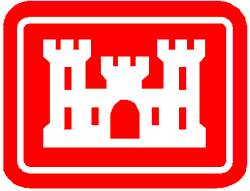 Greg Taylor
Chad Helms
Doug Garletts
Todd Pierce
Nat Erickson
Rich Piaskowski
Jeff Ziller
Kelly Reis
The ‘Reservoir Dogs’
Khoury Hickman
Chris Abbes
Greg Gilham
Andrew Nordick
Meghan Horne-Brine
John Elliott
Kevin Stertz
Ryan Flaherty
JD Hansen
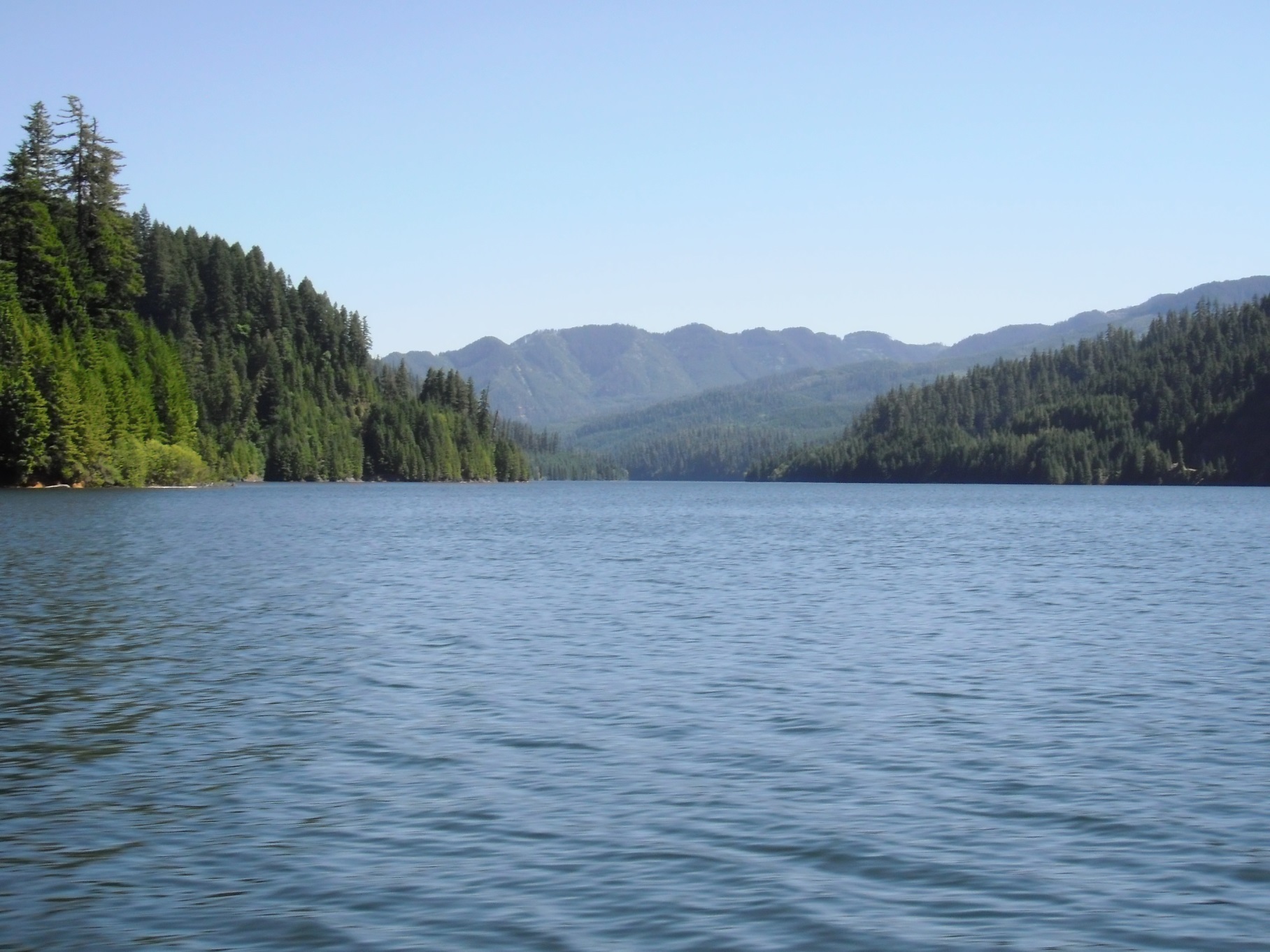 Questions?